micro-credentials & badges
Welcome
Facilitator name
Position at university
Contact info
[Speaker Notes: Introduce yourself and explain your role at the school. You may edit slide to insert name, position, contact info.

If this is the first of a series of modules, spend a little bit of time giving overview of the program. You may wish to insert a slide or two with that information.]
learning outcomes
By the end of this module, you should be able to:
define micro-credentials and identify their current use in teaching and learning;
discuss best practices and strategies for implementing badges;
develop a plan for badges in a specific course, within a program/degree, or institution;
develop badge parameters.
[Speaker Notes: The goal of this module is for you to learn about the potential use of badges and micro-credentials in education, and to address key questions critical to the design of badges for educational assessment.

After introducing the goal, lead participants through learning outcomes.]
agenda
Micro-Credentials in Teaching and Learning
Digital Badges and Open Badges
[Speaker Notes: Provide an overview of how the session will be divided (if a different order makes more sense for your context, please feel free to reorder the slides and include additional materials). 

Discuss summative assignment.

option to issue badge for successful completion of this module -  create on https://credly.com/]
badge worksheet
[Speaker Notes: The suggested summative assignment for this module is the completion of a worksheet/planning document for badge design. We have provided one with the module materials, and it is available online at http://www.digitalme.co.uk/assets/pdf/digitalme-badge-design-canvas.pdf. 

If your institution has a different document to use, substitute it here, and briefly discuss the goals of the worksheet.]
micro-credentials in teaching and learning
Group Discussion
What credentials do you have?
[Speaker Notes: Lead participants in a discussion of credentials. Try to get participants to identify different types of credentials they have earned. (e.g., degrees, diplomas, other certifications, but also proof of identity, etc.)

Ask leading questions to focus on 4 questions core elements: earner, issuer, criteria, evidence.

Who issued the credential? 
What does the credential recognize? 
What did you do to earn this credential?

Ask other questions to open the conversation around credentials – audience, digital/paper-based, portability, etc.

Where do you display the credentials?
What format are the credentials in?]
What are Credentials?
“A qualification, achievement, quality, or aspect of a person’s background, especially when used to indicate their suitability for something” Oxford English Dictionary

“Something that gives a title to credit or confidence”
Merriam Webster
[Speaker Notes: Let’s review a couple of definitions. The Oxford English Dictionary defines a credential as “a qualification, achievement, quality, or aspect of a person’s background, especially when used to indicate their suitability for something.” 

Merriam Webster’s definition suggests that a credential is, “something that gives a title to credit or confidence.” 
How do you feel about these definitions?]
Credentials as symbols
Signifies that earner has satisfied certain criteria
Symbol of compentency, accomplishment, certification
Artifact of connection between issuer and earner
Symbolize relationships or trusts
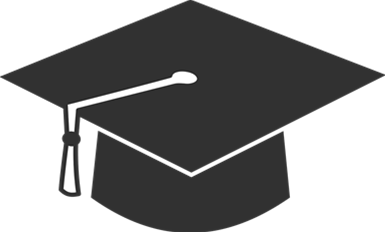 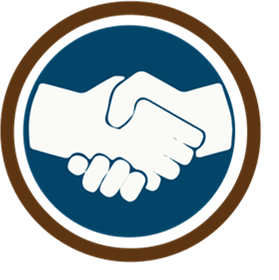 [Speaker Notes: Credentials are symbols.
Each credential signifies that the earner has satisfied certain criteria and has been conferred an appropriate credential. The diploma, badge, degree, or certificate is a symbol of a competency, or set of competencies, an accomplishment or a certification. 
Each credential is an artifact of a connection between the issuer of the credential and the credential earner. Credentials symbolize relationships or trusts.

Ask participants to reflect on one of the credentials they made note of at the beginning of this section. What competencies does it signify? What does the credential give you credit for? What relationships does it represent?]
credentials in Higher Ed
“Higher education must find ways to credential better—with more information and in more accessible ways—using the transformative technology we now have available.”
Source: Credentialing in Higher Education: Current Challenges and Innovative Trends.
[Speaker Notes: In his 2015 article, “Credentialing in Higher Education: Current Challenges and Innovative Trends,” Matthew Pittinsky writes, “Although colleges and universities are the beneficiaries of a growing credential society, they communicate only a fraction of the educational experience that happens on their campuses. Higher education must find ways to credential better-with more information and in more accessible ways-using the transformative technology we now have available.” 

Do you agree with Pittinsky? How is this playing out at your institution? Have you been involved in planning new types of certificates? Does your school offer or are they developing alternative credentials?


Source: Pittinsky, M. (2015). Credentialing in Higher Education: Current Challenges and Innovative Trends.]
QUESTION
What are micro-credentials?
[Speaker Notes: Spend one minute asking participants for their definition of micro-credentials.]
what are micro-credentials?
Focused on specific competency or skill
Personal and timely
Performance-based
EXAMPLES: Certifications, Security Clearances, Workplace Training, Badges
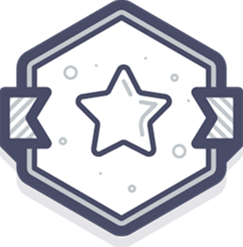 [Speaker Notes: Broadly defined, micro-credentials tend to be focused on a specific competency or skill. They are personal and timely, and are tied to performance. 
Micro-credentials are like awards or medals or mini-degrees earned in recognition of the completion of specific learning, or an assessment in a specific topic area. They are digital representations that are awarded for the demonstration of specific competencies, or for the mastery of specific skills or specialized learning.

To earn micro-credentials, students must complete the requirement such as a number of activities, assessments, projects or tasks that are related to the topic or learning. Students sometimes gather and submit evidence of their competence which might include ePortfolio, videos, reflection or other documentation of their learning in order to earn micro-credentials. Micro-credentials represent the completion of requirements set by an issuing institution or organization. A benefit of digital micro-credentials is that they can incorporate or link to evidence and artifacts of learning.

Some examples might include: certifications, clearances, workplace training or upgrading.]
Functions of Micro-Credentials
Related article: Willis and Strunk (2016): Microcredentials and Educational Technology: A Proposed Ethical Taxonomy
[Speaker Notes: Micro-credentials, and supporting systems, are a relatively new practice in higher education. Currently, they are used in a few key areas:
To motivate students and recognize accomplishments.
To promote deeper learning.
To facilitate multiple pathways through curriculum.
To recognize transversal skills embedded in programs of study.
To highlight transferrable skills gained through education,  and to link these accomplishments to employability.]
Group Discussion
How do badges motivate learners?
[Speaker Notes: Spend 2-3 minutes facilitating this discussion. List participants’ ideas on a whiteboard or flipchart to refer back to later.]
Motivation
Video

How do micro-credentials/badges motivate learners?
[Speaker Notes: Show the video How Do Badges Motivate Learners, in which scholars and instructors from various post-secondary institutions in Ontario discuss badges, and intrinsic and extrinsic motivation (see the Facilitator Guide for link to video). After viewing the video, make links to participants’ earlier responses where possible.]
Micro-credentials in education
“There are specific skills that are gained through experience that need to be recognized... [Badges] have a very important place in the constellation of credentials that we ask people to get...We confer credentials throughout formal education, but a lot of skills are learned as incidental to the formal education...and finding a way to recognize those is important.”
- Robert Luke (George Brown College, OCADu)
[Speaker Notes: Robert Luke, formerly of George Brown College, now with OCAD University, refers to badges as being part of a “constellation of credentials.” He explains, “There are specific skills that are gained through experience that need to be recognized...[Badges] have a very important place in the constellation of credentials that we ask people to get...
We confer credentials throughout formal education, but a lot of skills are learned as incidental to the formal education...and finding a way to recognize those is important.”
Luke suggests it is our role as educators to provide multiple pathways through education, and provide wayfinding tools like micro-credentials and badges to make learning explicit to students. When you are planning out how to implement a system of badges, consider which skills and accomplishments need to be recognized. What does the student’s “constellation of credentials” look like? How will badges fit into it?]
The Future of learning?
image cc: adapted from https://carlacasilli.wordpress.com/
[Speaker Notes: The notion of a “constellation of credentials” is echoed in the writing of Carla Casili. Carla encourages educators, when they are designing a badge system to consider the bigger picture. She writes, “Look outward: consider the bigger picture that your earner will see. Imagine the thrill of being a learning explorer charting new territory with badges as your guideposts! Now with that new perspective, rough out some potential badge pathways that do not solely include your badges-that include far flung and seemingly unrelated badges. Begin to imagine a future where your badges mingle with and build on a variety of other badges; where new constellations of learning pathways evolve into being from earners devising their own paths, guided by light from distant badge galaxies.”]
Group Discussion
Consider how a “constellation of credentials” could enhance learning for students. How can micro-credentials empower students to create their own pathways through their learning? Can micro-credentials help students articulate the skills they have acquired, and help build bridges to future learning opportunities and employment?
Benefits
Video

Benefits of using micro-credentials/badges
[Speaker Notes: To finish this section, let’s watch two videos in which educators from colleges and universities in Ontario discuss benefits and challenges of using micro-credentials and badges in teaching and learning. As you watch the videos, think about whether or not this aligns with how badges are used, or how you envision they might be used, at your institution.

Show the video Benefits of Using Micro-Credentials/Badges (see the Facilitator Guide for link to video). After viewing the video, make links to participants’ earlier responses where possible.]
Challenges
Video

Challenges of using micro-credentials/badges
[Speaker Notes: Show the video Challenges of Using Micro-Credentials/Badges (see the Facilitator Guide for link to video). After viewing the video, make links to participants’ earlier responses where possible.]
digital badges and open badges
DISCUSSION/poll
Do you have experience with badges? Have you earned any? Have you issued/managed badges?
[Speaker Notes: Encourage participants to share their experiences with badges – Who issues the badge? Who earns it? What is the criteria? What is the evidence?]
What are badges?
image cc: license flickr.com/photos/gazeronly/
[Speaker Notes: Badges are visual representations of skills or achievements. They are frequently used in clubs or sports organizations, institutions, and are useful in representing things such as experiences, achievements, skills, competencies, learning, associations, community involvement, peer interaction, and more.
Badges awarded by institutions are used to signify records of accomplishments including the completion of assignments or projects, mastery of skills, and to acknowledge experiential learning.]
Digital badges
“Digital credential that represents skills, interests and achievements earned by an individual through specific projects, programmes, courses or other activities.” 

(Mozilla, 2013)
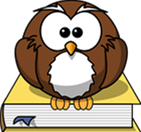 [Speaker Notes: The Mozilla Foundation defines digital badges as a “Digital credential that represents skills, interests and achievements earned by an individual through specific projects, programs, courses or other activities.” 

Next, we’ll watch a video discussing digital badges, who can issue them, how they are awarded to learners, what metadata is included with a badge, and how badges can be created and stored.]
What is a Badge?
https://www.youtube.com/watch?v=RDmfE0noOJ8
[Speaker Notes: Click the link to play the YouTube video.]
Group Discussion
image cc: license @BryanMMathers
[Speaker Notes: Doug Belshaw suggests that “a certificate is just an offline badge.” What do you think? Are certificates the same as badges? What about your degree or diploma? Are they badges as well?

Ask participants to come up with points to support their position on whether, or how, badges are different than certificates, diplomas, and degrees. Spend 2-3 minutes facilitating a discussion.]
Getting started
Recommended resource: https://openbadges.org/get-started/earning-badges/
[Speaker Notes: Through Mozilla’s Open Badges Infrastructure, and compatible services or applications, anyone can earn badges from over 3,000 organizations across the world. Common types of issuers include: employers, educational institutions, event organizers, government agencies, informal learning organizations, open courses, professional associations and more.

Bear in mind that you don't necessarily need to design or create your own badge. You may want to point students to existing online resources where they can earn a badge or micro-credential. 

Give participants 10 minutes to explore the Open Badges site, or walk them through the types of badges that are available. Give them homework to continue to explore this repository after the workshop.]
learning management Systems
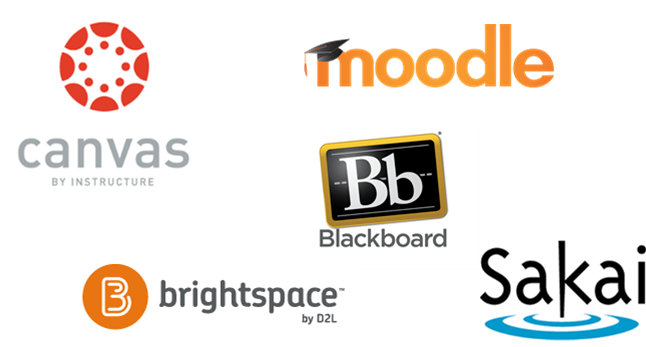 [Speaker Notes: Use this slide to discuss badges generally, or substitute it for information relevant to your institution’s approach to badges.

Badge functionality is increasingly being built into Learning Management Systems. Badges may be called something different at your school. Review your school’s documentation and check with the system administrators to see what might be available in your teaching and learning context.]
Badge platforms
[Speaker Notes: Use this slide to discuss badges generally, or substitute it for information relevant to your institution’s approach to badges. 

Unlike physical credentials, securely issuing, managing, and viewing digital badges depends on the availability of an online badging platform. There are a number of online platforms to help design, issue, and manage badges. Some of these platforms have a licensing fee associated with them.]
Activity: Badge design
Name
Criteria
Expiration
Skills represented
Behaviours encouraged
Artifacts required
Unique?
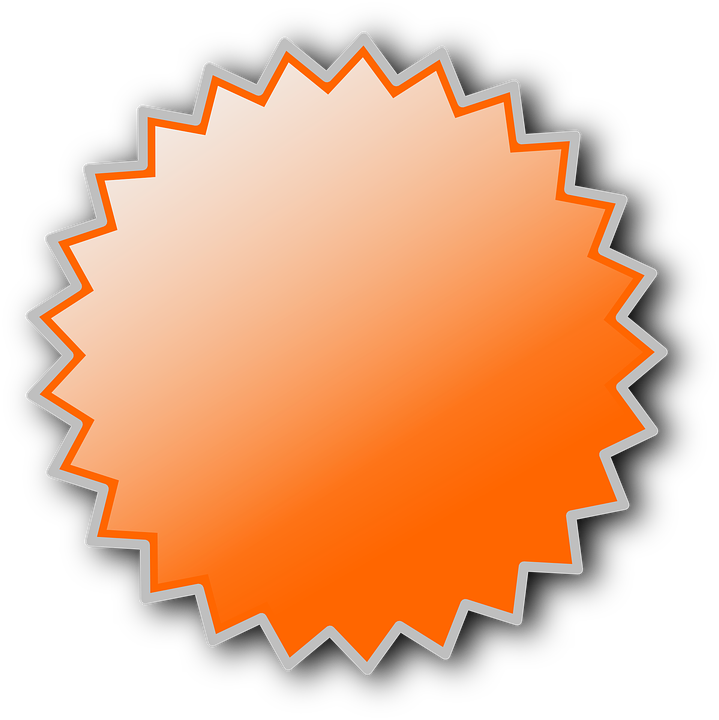 [Speaker Notes: Prior to coming to the classroom, participants were asked to choose a course for which they would like to develop a badge. Ask them to retrieve their Badge Design template and give them 10 minutes now to answer the questions on the slide and fill in the appropriate components of the handout.

Let’s begin looking at the badge design process. Consider how you are planning to use badges in your course, and identify some key characteristics:What is your badge called?What do you need to do to earn the badge? Does it expire?What skills does the badge represent?What behaviours does the badge encourage?What artifact will show the criteria has been met?Is this badge unique? In other words, can people already earn a similar badge?]
How Badges Work for Learning
image cc: license @BryanMMathers
[Speaker Notes: An important exercise in designing a badge is to consider the value proposition of the badge. What do they mean to the earner and to the issuer? What does it mean to use badges to mark student achievements? How do these badges support learning outcomes? How can they they help make learning pathways visible to learners? Can they provide a way to recognize transferrable skills or future employability?

Who might the badge earner share this badge with in the future? Would organizations be interested in individuals who have earned this badge?]
Activity: Badge design (cont’d)
Earner
Issuer
Audience
Displayer
Value proposition
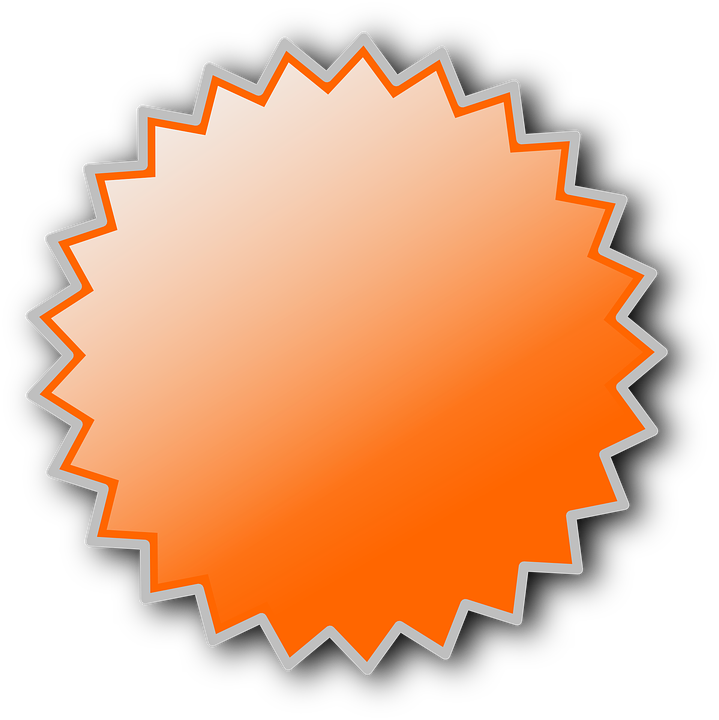 [Speaker Notes: Ask participants to retrieve their Badge Design template again and give them 10 minutes now to answer the questions on the slide.

Let’s look again at the ideas you have for your badge or badges. In your specific situation, identify the following users:Who is the Earner?Who is the Issuer?Who is the Audience?Who is the Displayer?Next, come up with a value proposition statement for each of these users. Why bother earning the badge or issuing it? What opportunities does it unlock? What does it mean?]
Activity: case studies
Review your assigned case study with your group
Perform a SWOT analysis
Share results with the larger group
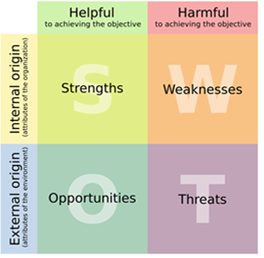 [Speaker Notes: Break participants into groups of 3 to 4. Assign each group one of the Case Studies outline below. Ask participants to spend 10 minutes reviewing the case study and performing a SWOT. Reconvene as a large group and spend 10 more minutes letting each group present their ideas. 

We’ve gathered a number of links to information pages on badges in higher education institutions. You may have another example you want to use for this activity. Review one of the examples as a case study. Consider the strengths, weaknesses, opportunities and threats for this particular use case. What strategies for implementing badges do you think are particularly effective in the example you’ve chosen?

Review one of the following case studies on how post-secondary institutions are using badges (list of links to case studies). Perform a SWOT analysis by listing the strengths, weaknesses, opportunities and threats for this particular case. What strategies for implementing badges do you think are particularly effective in this case study? 

Case Studies and links:
UNIVERSITY OF BRITISH COLUMBIA: http://badges.open.ubc.ca/learn/who/
UNIVERSITY OF CALGARY: https://badges.ucalgary.ca/badges
HIVE TORONTO: http://hivetoronto.org/introprivacybadgeseng/
PURDUE UNIVERSITY: https://www.openpassport.org/Account/Login?ReturnUrl=%2f
GEORGE BROWN COLLEGE: http://gbcresearch.ca/about/online-innovation-badges/
UC DAVIS: https://www.insidehighered.com/news/2014/01/03/uc-daviss-groundbreaking-digital-badge-system-new-sustainable-agriculture-program]
Implementing badges
image cc: license @BryanMMathers
[Speaker Notes: While you may be focused on a specific badge, or set of badges, it is important to consider badges from a macro level. Where do they fit in your program? What do they mean? Importantly, how are they supported? How do badges connect with course and program-level learning outcomes and assessments? 

As you continue to work through how to implement badges, you will definitely want to consider how badges will be managed, and what technology and resources are needed. It might help you to create a visual diagram or map to demonstrate where badges fit into programs or courses.]
Best practices
Video

Implementing Badges
[Speaker Notes: Show the video Implementing Badges, in which educators from Ontario institutions discuss best practices for badge implementation (see the Facilitator Guide for link to video). Ask participants to consider the following while watching the video: Which of these best practices will you apply when designing and implementing your badge?]
summary
Credentials are symbols of competencies and relationships.
Alternative credentialing is becoming increasingly popular in education.
Micro-credentials tend to be focused on a specific competency or skill, are personal and timely, and are tied to performance.
Summary (cont’d)
Badges are a visual representation of a skill or achievement.
Digital badges, and supporting systems, are a relatively new practice in higher education.
Effective use of badges demands careful planning and consideration.
HOmework
Continue research on badges that are currently available
Complete Badge Design Worksheet
Thank you
Questions?
Comments? 
Help?

Contact information – facilitator’s and departmental